Green IT
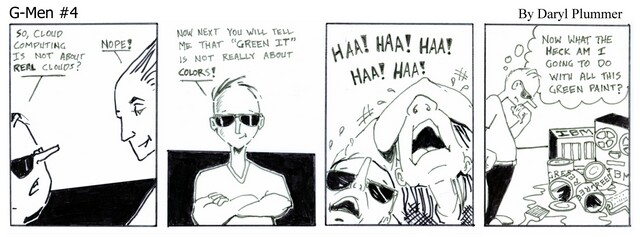 Dogs Playing Video Poker
1
Myth vs. Reality
If I buy a hybrid car, better fuel economy will pay for the higher price
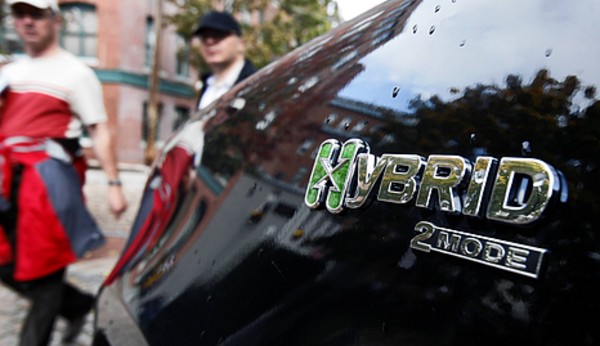 2
http://www.hybridcars.com/decision/reasons-not-to-buy-a-hybrid.html
Agenda
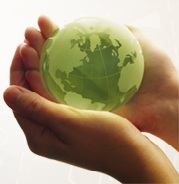 3
Green Terms
CARBON FOOTPRINT
Metric of greenhouse gases produced in environment
CARBON NEUTRAL
Entity producing no net carbon emissions
ENERGY STAR
International standard for energy efficient consumer products
LEED
Leadership in Energy and Environmental Design
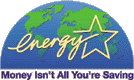 4
http://www.livescience.com/environment/080714-green-terms.html
Green Terms
VIRTUALIZATION
Dividing the computing power of servers into multiple virtual machines to increase utilization
EXERGY
Concept of combining sustainable 
	energy with technology
GREENWASHING
Intentionally false claims about green benefits
SUSTAINABLE
Meet present needs without sacrificing the future
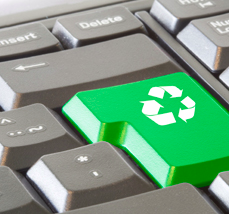 5
http://proquest.umi.com.ezproxy.umsl.edu/pqdweb?index=3&did=1792062401&SrchMode=1&sid=1&Fmt=3&VInst=PROD&VType=PQD&RQT=309&VName=PQD&TS=1257557925&clientId=45249
http://www.livescience.com/environment/080714-green-terms.html
http://proquest.umi.com/pqdweb?index=0&did=1866238181&SrchMode=1&sid=1&Fmt=2&VInst=PROD&VType=PQD&RQT=309&VName=PQD&TS=1257546423&clientId=45249
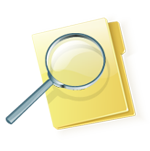 Data Sources
Green IT Books
Referenced IDC and Gartner Studies
Original Research:
Nestle Purina Telepresence Room and Datacenter
Scottrade Datacenter
Interview IT Director at Indeeco
Seminar on Cloud Computing  
	Krishna Kumar at Microsoft
UMSL Telepresence Room
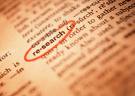 6
Our Definition
Green Information Technology -
	The natural evolution of the application of information systems to operate in a more cost efficient manner, which has the benefit of protecting the environment
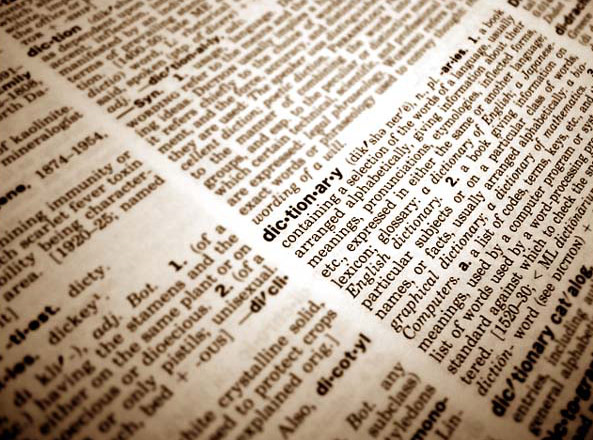 7
Ends and Means
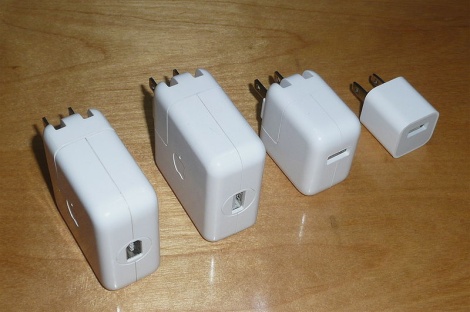 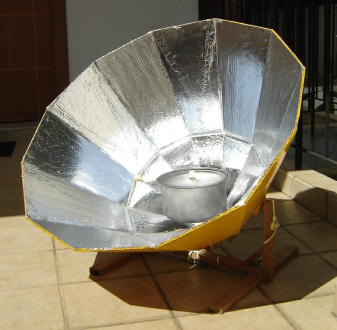 Cleaner Technology
Technology as a Tool
Telecommunications decrease travel
Work from home efficiently
Automate 
Lighting
Shutoffs

Find new ways to achieve sustainability using information systems
Low-power processors
Miniaturization 
Less space
Fiber optics 
Wireless technology 


Advances consume fewer resources
8
Hot, Flat, and Crowded
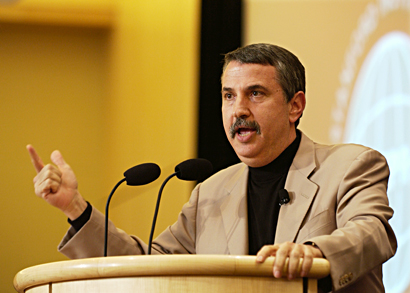 Government regulations
Soaring energy costs
New source of jobs in US
Adds “Green” to the bottom line
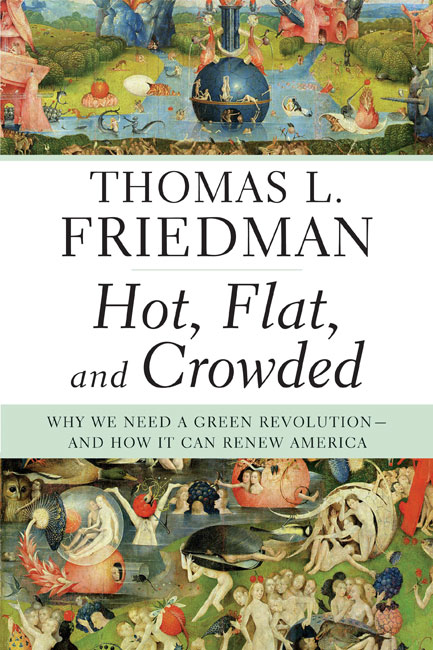 9
Friedman,Thomas (2008),Hot, Flat, and Crowded, Farrar, Straus, and Giroux, New York
[Speaker Notes: Hot, Flat and Crowded, Friedman Thomas]
Roots of the Green Movement
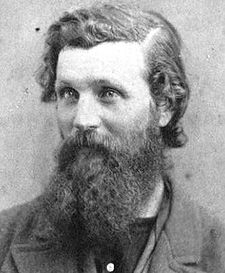 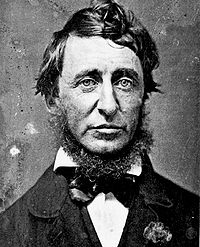 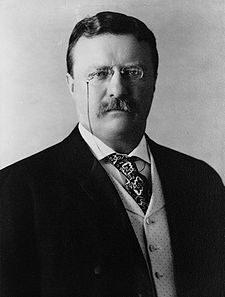 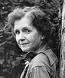 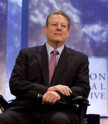 10
http://www.transcendentalists.com/1thorea.html
http://www.ecotopia.org/ehof/muir/bio.html
http://www.theodoreroosevelt.org/life/lifeoftr.htm
http://www.rachelcarson.org/
http://en.wikipedia.org/wiki/Al_Gore
Green History
Industrial Revolution 1820
The “Donora Death Fog” 1948
States and Localities Responsible
Clean Air Act of 1955
EPA 1970
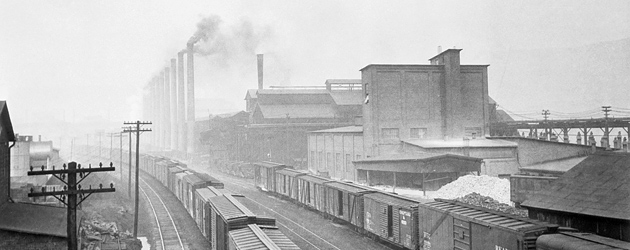 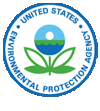 11
http://www.time.com/time/magazine/article/0,9171,853334,00.html
http://explorepahistory.com/hmarker.php?markerId=532
http://www.fluoridation.com/donora.htm
http://www.epa.gov/air/caa/caa_history.html
[Speaker Notes: http://www.time.com/time/magazine/article/0,9171,853334,00.html]
Myth vs. Reality
Green products and saving the environment are the top concern for consumers today
12
nielsen-global-online-consumer-survey-us-biggest-concerns_jpg.mht
Agenda
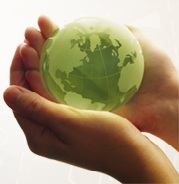 13
Premiums Paid by Consumers
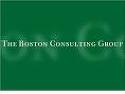 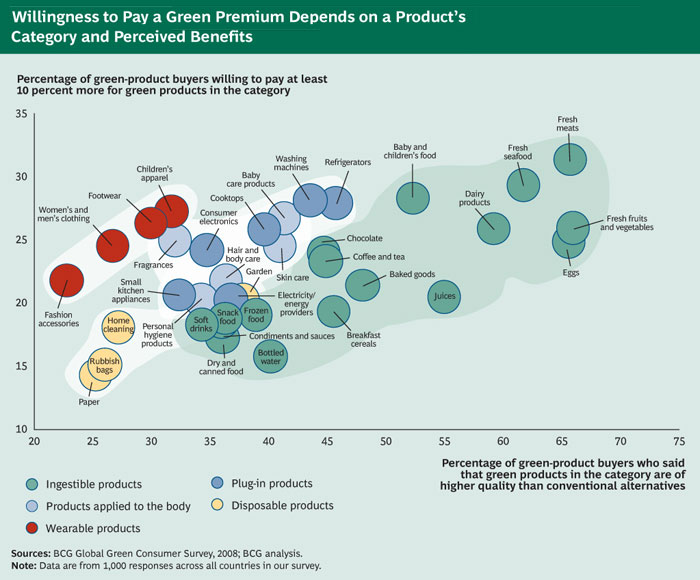 14
http://www.bcg.com/http://www.bcg.com/http://proquest.umi.com.ezproxy.umsl.edu/pqdweb?index=2&did=1786691551&SrchMode=1&sid=1&Fmt=6&VInst=PROD&VType=PQD&RQT=309&VName=PQD&TS=1257389206&clientId=45249
[Speaker Notes: http://www.bcg.com/]
Watts  CO2
A human creates 100 watts in a day
A laptop consumes 100 watts per hour
To power a laptop for one year burns enough coal to releases 1,852 pounds of carbon dioxide
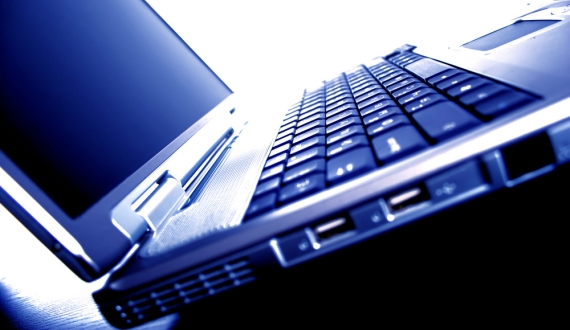 15
Green IT for Dummies, page 19
http://hypertextbook.com/facts/2003/WeiLiangMok.shtml
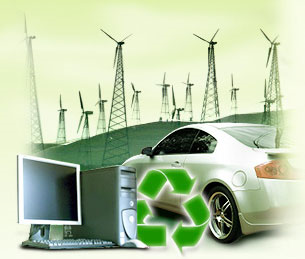 Minimize the Impact
Switch off unused equipment 
Energy saving modes for PCs, peripherals
Energy consumption can be reduced up to 75 percent per year
Monitors off when not being used
Energy consumption can be reduced up to 90 percent per year
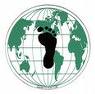 16
http://www.greenercomputing.com/news/2008/03/20/search-green-it-governance
[Speaker Notes: Put in with consumers at slide 14-15]
2009 Top Users of Green IT
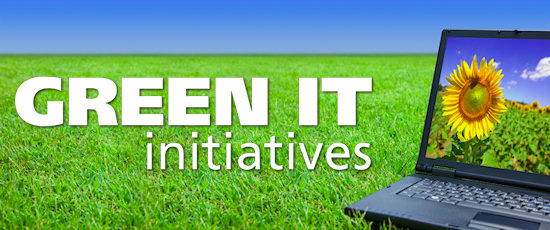 Mohawk Fine Papers               
KPMG
State Street                                 
Seventh Generation
AllState Insurance                      
Office Depot
Citigroup
Burt’s Bees
PricewaterhouseCoopers         
Marriot International
State of Indiana                          
Austin Energy
17
http://www.computerworld.com/s/article/335943/Fertile_Ground_for_Green_IT_Innovation
Criteria of Top Users
Top Level 
Executives active part of planning programs
Subscribe to green consortium
Monitor/Measure
IT managers analyze utility bills
Team with areas to reduce energy consumption
Data Center/Facilities
Uses power management software 
Uses alternative energy sources for power
Reduced IT energy use by 5% in last 12 months
Revised data center layout and uses virtual servers
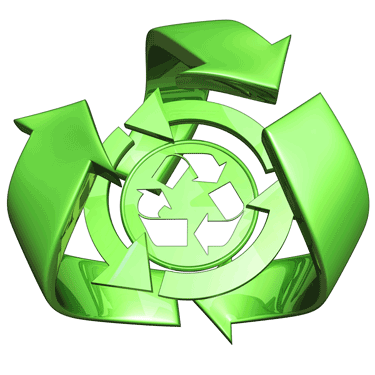 18
http://www.computerworld.com/s/article/335943/Fertile_Ground_for_Green_IT_Innovation
Burt’s Bees
“The greenest personal care company on earth.”
Employee bonuses tied to being green
LEED certified buildings
2020 goal of 100% renewable energy
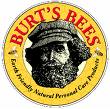 19
http://www.computerworld.com/s/article/335943/Fertile_Ground_for_Green_IT_Innovation
http://www.burtsbees.com/c/values/environment/
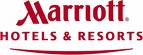 New data center 220 ft below ground
Underground water supply at 55F
Security guards adjust temperatures reduce energy by 15%
20
http://www.computerworld.com/s/article/335943/Fertile_Ground_for_Green_IT_Innovation
Myth vs. Reality
I can rely on companies to recycle my IT equipment
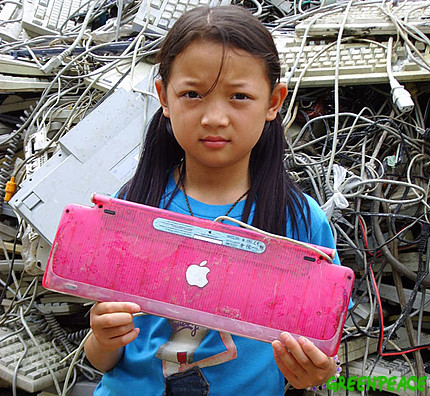 ISO 9001:2008 and ISO 14001:2004
21
http://www.computerworld.com/s/article/338311/IT_Recycling_Pitfalls
http://www.iso.org/iso/iso_catalogue/management_standards/understand_the_basics.htm
[Speaker Notes: http://www.computerworld.com/s/article/338311/IT_Recycling_Pitfalls]
Agenda
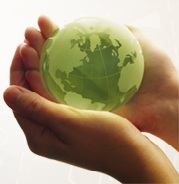 22
Professional Perspective
Dave Knoebel, CFO, IT Director, INDEECO
Operating efficiencies lead the way for Green IT
Green must be linked to the business strategy
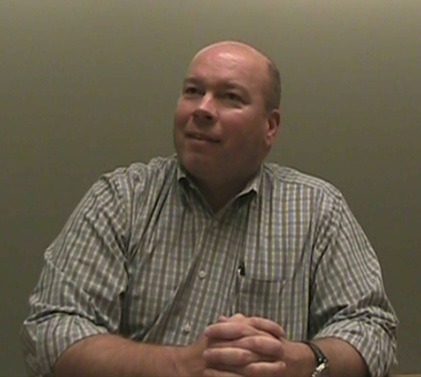 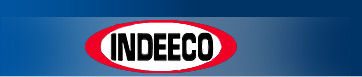 23
In Person Interview at INDEECO with David Knoebel
[Speaker Notes: http://www.ecommercetimes.com/story/critical-issues/68421.html
http://www.reuters.com/article/pressRelease/idUS110956+02-Mar-2009+BW20090302]
Market Growth
Green Market as $47 billion in 2009
Expect growth to $237.3 billion by 2013
CAGR of 38%
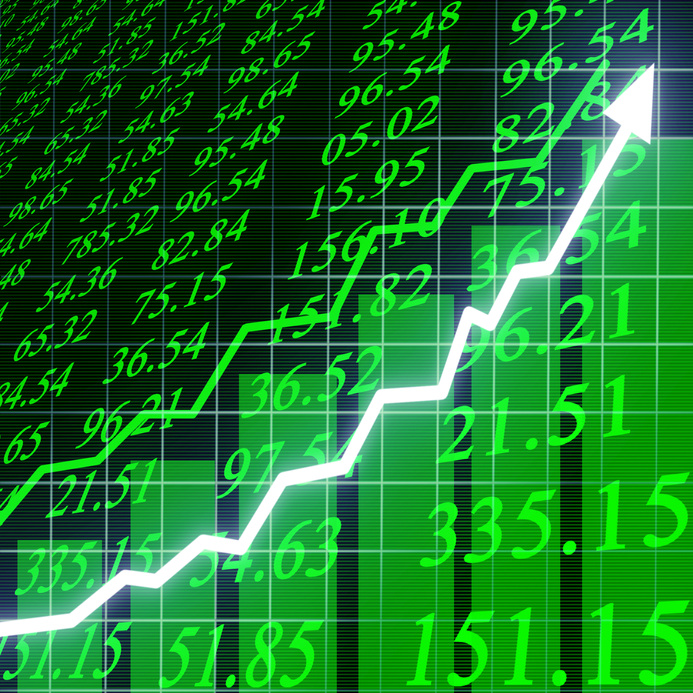 24
"NextGen Research: Green Computing Sector to Reach $223.7 Billion in 2013. " Wireless News  2 Oct. 2009: ABI/INFORM Trade & Industry, ProQuest. Web.  31 Oct. 2009
)
Table Source:         http://news.cnet.com/8300-1001_3-92-1.html?keyword=Gartner
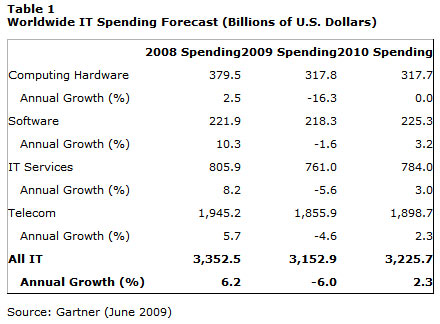 [Speaker Notes: "NextGen Research: Green Computing Sector to Reach $223.7 Billion in 2013. " Wireless News  2 Oct. 2009: ABI/INFORM Trade & Industry, ProQuest. Web.  31 Oct. 2009

IT industry could save global economy $800 billion by 2020

	Green IT for Dummies, p18]
Myth vs. Reality
If I use my screensavers, I will save energy
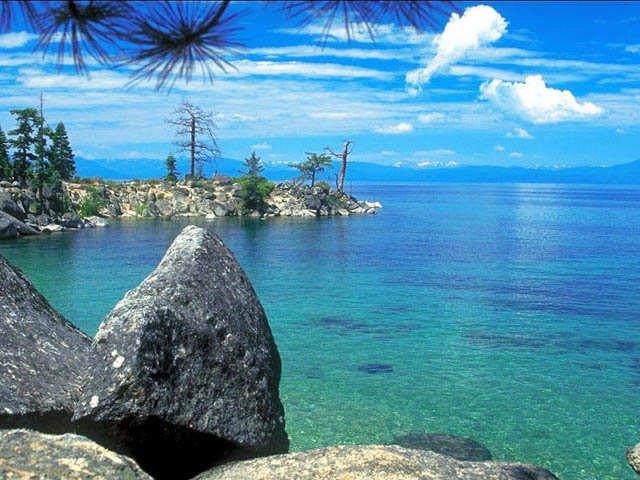 25
http://scscc.com/bkk/Power%20Consumption%20and%20Savings.pdf
Original Research
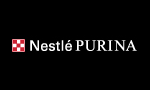 Nestlé Purina
Telepresence Center
Datacenter

Scottrade
Datacenter

UMSL
Telepresence Room
Bigger than Purina’s!
Seminar on Cloud Computing
Krishna Kumar, Microsoft
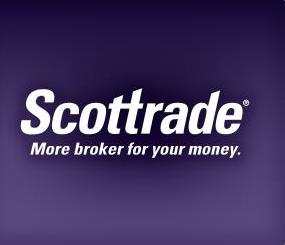 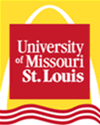 26
http://www.thestandard.com/news/2009/10/01/university-missouri-embraces-telepresence-restricts-its-use
[Speaker Notes: brian]
Cisco Telepresence
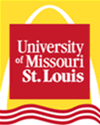 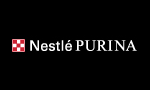 Closest thing to being in the same room
Reduces travel costs
Frees up vital human capital
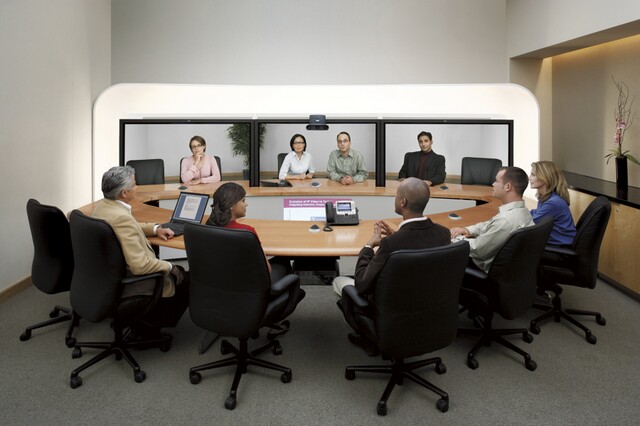 27
[Speaker Notes: lou]
Largest Datacenterin Saint Louis
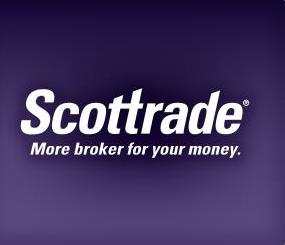 John Spitznagel
Director of IT Data Center Planning Services 
“Datacenters by nature are not Green, they are built for reliability”
Consolidation offers benefits in scalability and design opportunities
CEO will refund a customer who suffers a loss due to a system outage
28
[Speaker Notes: http://datacenterjournal.com/index.php
http://datacenterjournal.com/content/view/3271/40/
Krishna Kumar from MS]
Infrastructure or Energy
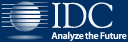 Infrastructure is a bigger concern
Vernon Turner, SVP IDC Enterprise Infrastructure
“…infrastructure remains underutilized, green IT policies can help… to utilize their assets.“
How to convince stakeholders:
Sell a “Lean IT” approach
Largest investment in 
	infrastructure is datacenters
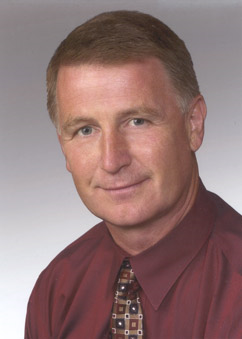 29
http://www.reuters.com/article/pressRelease/idUS103185+24-Sep-2009+BW20090924
http://datacenterjournal.com/content/view/1709/44/
[Speaker Notes: Shan

http://www.reuters.com/article/pressRelease/idUS103185+24-Sep-2009+BW20090924
http://datacenterjournal.com/content/view/1709/44/]
Datacenters
Server Room
Center of IT operations
Continuity
Redundancy
Backup power
LEED – Built for Green
Fiber optic cabling and wireless
Outside air for cooling
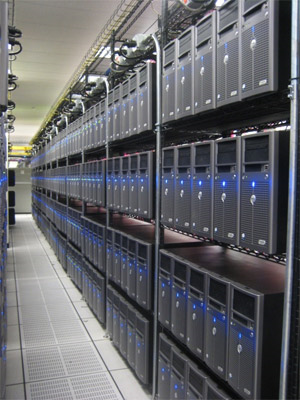 30
[Speaker Notes: rob]
Datacenter Challenges
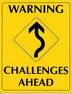 Require a lot of energy
Account for 1.5% of U.S. electricity, 
	same as Florida
Cooling and energy costs account for 50% of the cost of IT equipment
Increase to 70% by 2011
Companies will add servers before consolidating or using virtualization
31
http://www.apcmedia.com/salestools/CMRP-5T9PQG_R3_EN.pdf
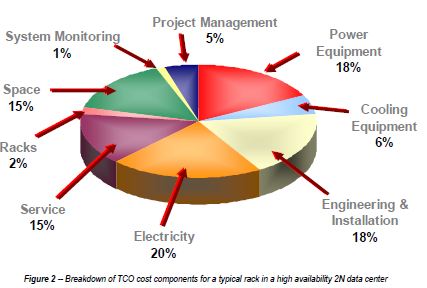 [Speaker Notes: brian]
Advances in Server Technology
A 40 watt light bulb uses more energy than a new server
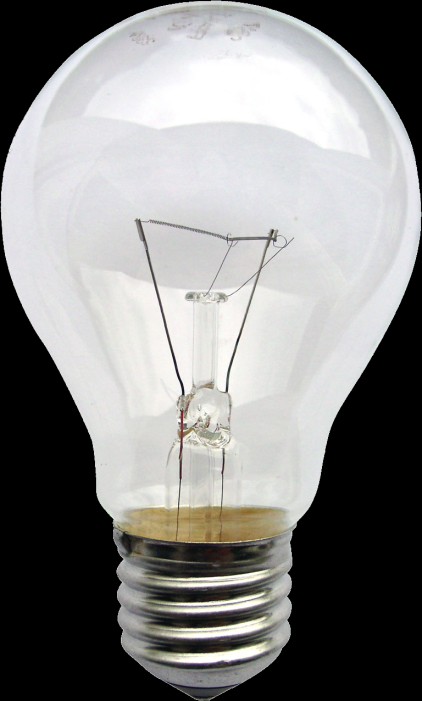 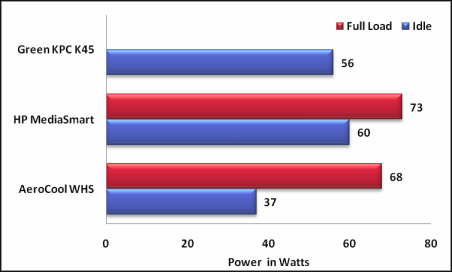 32
http://www.ademiller.com/blogs/tech/2008/09/building-a-green-windows-home-server-the-37-watt-server/
[Speaker Notes: brian]
Green Datacenter Ideas
Remove redundant rack mounted UPS
Redesign the Cooling System
Automate Power Management
Virtualization can reduce energy use and server costs by almost 40%1
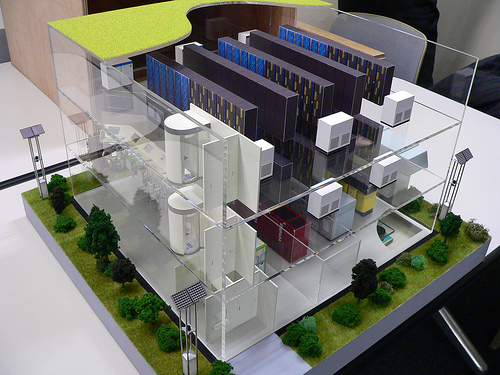 33
IDC Paper, Measuring the Business Value of Green Datacenters, Jed Scaramella, Randy Perry,
Michelle Bailey, September 2009 (1)
http://proquest.umi.com/pqdweb?index=5&did=1824989741&SrchMode=1&sid=2&Fmt=2&VInst=PROD&VType=PQD&RQT=309&VName=PQD&TS=1257539902&clientId=45249
[Speaker Notes: rob]
PCs vs. Servers
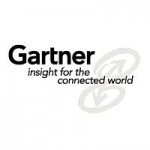 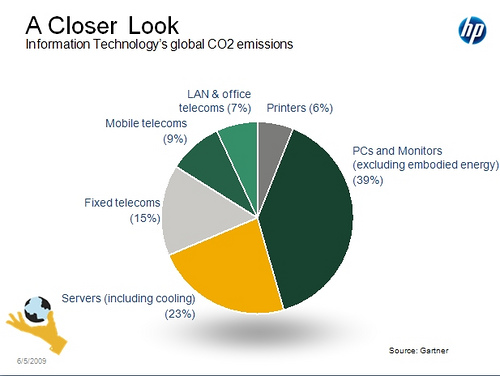 34
http://bmighty.informationweek.com/ebusiness/showArticle.jhtml?articleID=218401122
[Speaker Notes: rob
Servers remain more efficient than a PC]
Cloud Computing
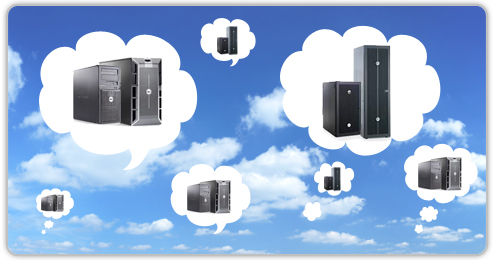 Dynamically allocates the processing power of several connected servers (the cloud) to a client
Cutting edge virtualization
Increases utilization of servers
Scale up and down on-demand
Pay for what you use
IT Asset Lifecycle – Less to Recycle
Thin clients require fewer resources
Upgraded dynamically with the cloud
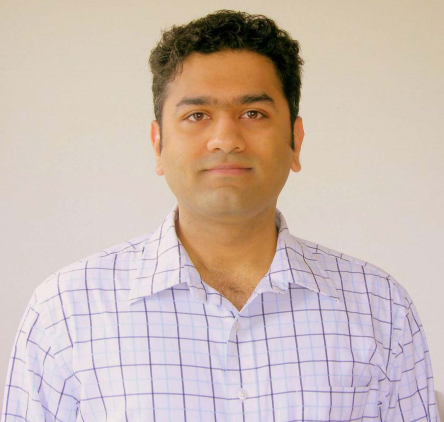 35
Seminar on Cloud Computing and Windows Azure, UMSL IS Club, Krishna Kumar, Microsoft
[Speaker Notes: http://www.brighthub.com/environment/green-computing/articles/10026.aspx  rob]
E-Waste
One of the largest challenges to Green IT
Gartner: 133,000 computers junked each day
Costly to recycle
Data security
Threat to the environment
Includes many non-renewable resources
Harmful elements such as lead and mercury
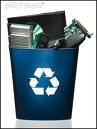 36
http://proquest.umi.com.ezproxy.umsl.edu/pqdweb?index=1&did=1261929701&SrchMode=1&sid=2&Fmt=4&VInst=PROD&VType=PQD&RQT=309&VName=PQD&TS=1257492823&clientId=45249
[Speaker Notes: Obselete
http://www.greenit.net/downloads/Green%20Machines%20Converge%20Magazine%20May%202007.pdf
Green IT is important to reduce this
http://www.eweek.com/c/a/Green-IT/Dell-HP-and-IBM-Are-Among-9-Meeting-IDC-Green-Certification-821401/]
Myth vs. Reality
The term greenhouse effect 
originated in St. Louis
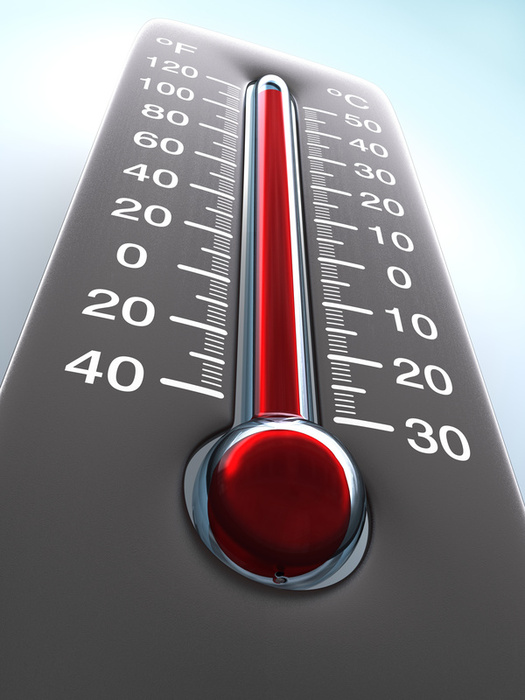 37
https://php.radford.edu/~wkovarik/drupal/?q=node/25
Agenda
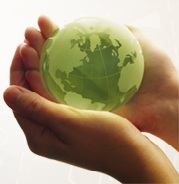 38
Intelligent Lighting Systems
Rogers Centre Toronto
7,000 light fixtures 
Cut energy use by 77% annually  
Saves $300,000 per year
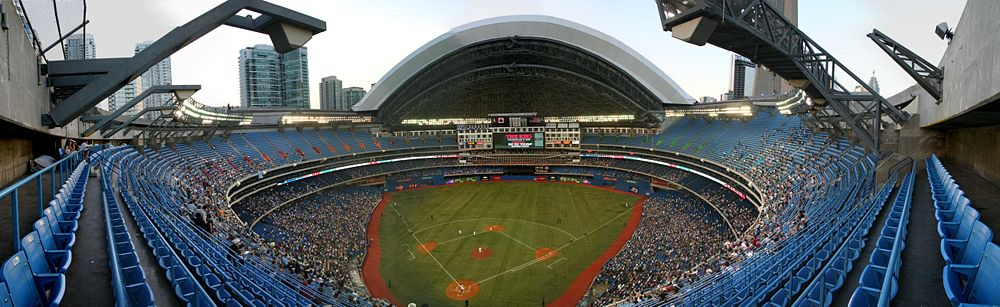 39
http://www.itbusiness.ca/it/client/en/Home/News.asp?id=53664&cid=70
http://www.rogerscentre.com/
[Speaker Notes: http://www.itbusiness.ca/it/client/en/Home/News.asp?id=53664&cid=70]
Savings in Green
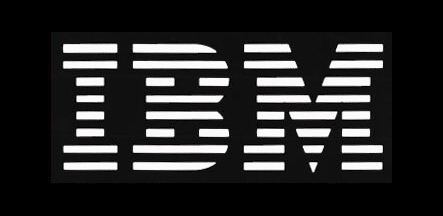 1990 – 2007 
saved > $310 million through energy conservation actions

Saved $97 million in travel costs by using online collaboration

Since 2000 
Saved more than $80 million through various green packaging initiatives1
40
Green IT for Dummies, Baroudi et al,  2009, Page 50-51
(1) http://www-03.ibm.com/technology/resources/technology_greeninnovations_pdf_AMR_Research_REPORT_20313-Big_Green_IBM_and_the_ROI_of_Environmen.pdf
[Speaker Notes: http://www-03.ibm.com/technology/resources/technology_greeninnovations_pdf_AMR_Research_REPORT_20313-Big_Green_IBM_and_the_ROI_of_Environmen.pdf]
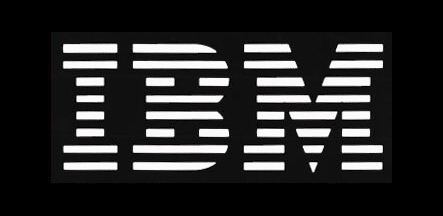 History of Green IT
41
http://www.03.ibm.com/technology/resources/technology_greeninnovations_pdf_AMR_Research_REPORT_20313-Big_Green_IBM_and_the_ROI_of_Environmen.pdf
Case of University of Michigan Desktop Best Practices
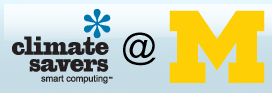 Get buy-in
Find out how much energy the systems are really using and share it 
Establish practical energy-saving settings
Promote energy-saving Behavior
Share energy-saving information and available materials with other users 
Buy smart
Replace CRT monitors with LCDs
Re-evaluate the printing environment
Consolidate to fewer, shared, printers
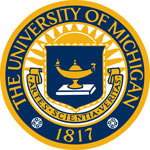 42
http://www.climatesavers.umich.edu/resources/IT%20Professionals/itstaff_desktop.html
[Speaker Notes: Shan]
Green Resources Top Online Green IT Calculators
Calculators that estimate the benefits of different green IT projects:

	1. Forrester's Green IT Calculator 
	2. VMware's Total Cost of Ownership 	Calculator
	3. Microsoft's Virtualization Calculator
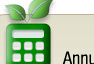 43
http://www.greenittools.com/article/top-7-free-green-it-tools-and-calculator
http://www.forrester.com/GreenIT
[Speaker Notes: Shan – why to use]
IT Calculators
Forrester's Green IT Calculator
Estimates the energy usage of computers, monitors, and telecom
Walks through the key Green IT baseline assumptions
number of IT assets 
energy draw 
up-time
Offers snapshot of current 
	IT energy consumption
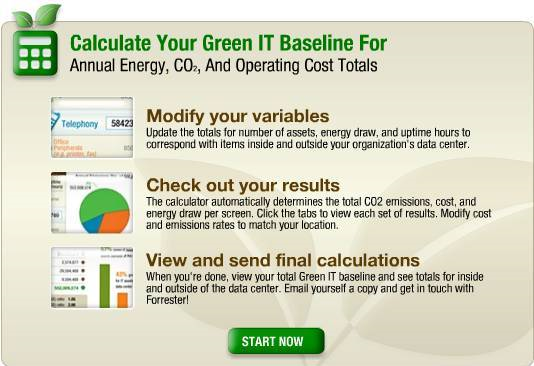 44
http://www.forrester.com/GreenIT
http://www.greenittools.com/article/top-7-free-green-it-tools-and-calculators
Agenda
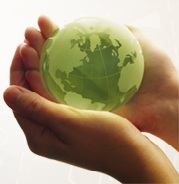 45
Best Practices
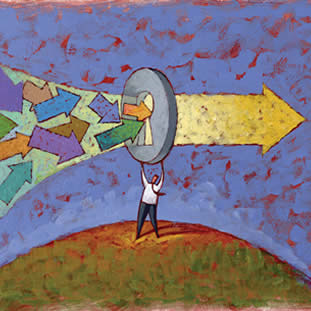 Align Green IT with business
Utilize metrics to determine Green opportunities
Datacenters are low hanging fruit
Plan with short and long term goals with measurable ROIs
Monitor and follow regulations
Create Asset Life Cycle Management Plan
46
Myth vs. Reality
When I turn off my appliances, they stop drawing power
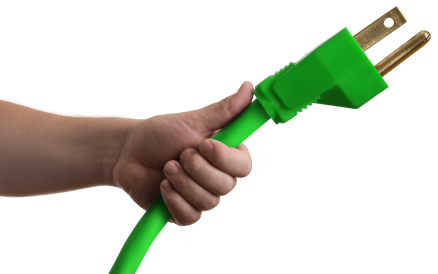 47
http://science.howstuffworks.com/5-green-myths1.htm
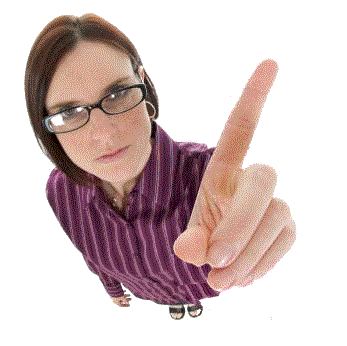 Green Gotchas!
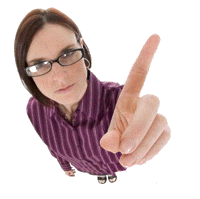 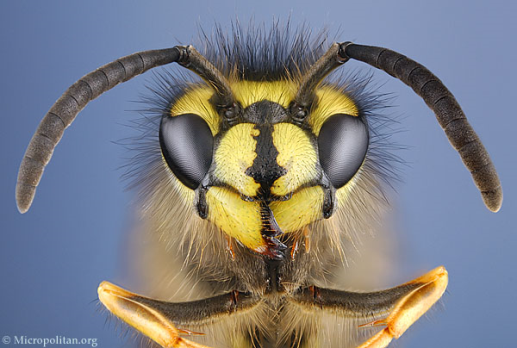 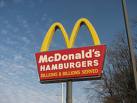 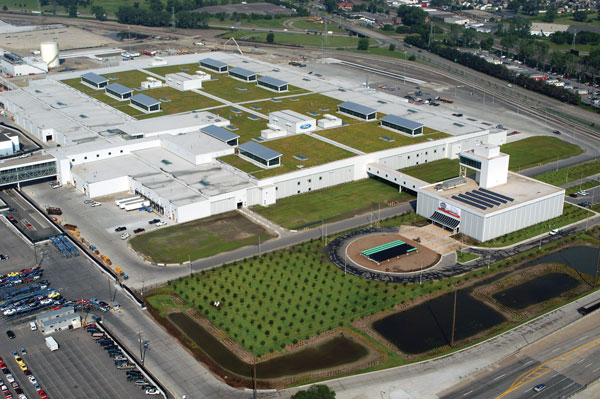 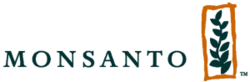 48
http://www.computerworld.com/s/article/338311/IT_Recycling_Pitfalls
[Speaker Notes: http://www.computerworld.com/s/article/338311/IT_Recycling_Pitfalls
Green to gold, esty and winston]
Final Thought
Organizations should view the evaluation of Green IT opportunities as a best practice
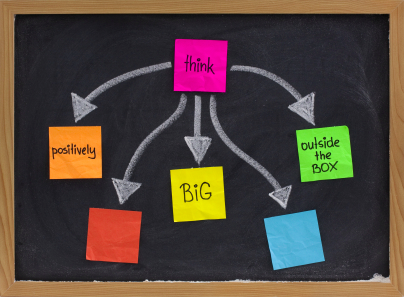 Modern technology owes 
ecology an apology
~Alan M. Eddison
49
Myth vs. Reality
One person cannot make a difference…
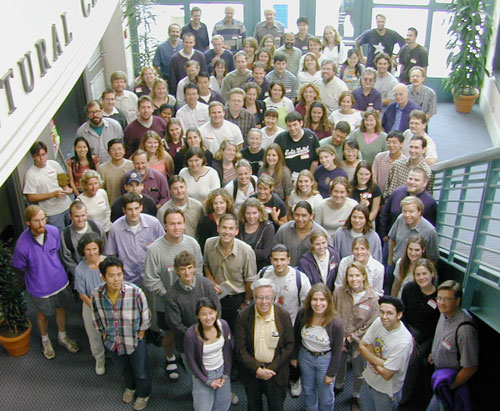 50
Bibliography
Esty, Daniel C. and Winston, Andrew S.(2006), Green to Gold: How Smart Companies use Environmental Strategy To Innovate, Create Value, and Build Competitive Advantage, John Wiley & Sons, Hoboken, New Jersey.
Friedman, Thomas L.(2008), Hot, Flat, and Crowded: Why We Need a Green Revolution and How It Can Renew America, Farrar, Straus, and Giroux, New York.
Lamb, John,(2009), The Greening of IT: How Companies Can Make a Difference for the Environment, IBM Press, Upper Saddle River, New Jersey.
Rivoli, Pietra.(2009), The Travels of a T-Shirt in the Global Economy:An Economist Examines the Markets, Power, and Politics of World Trade, John Wiley & Sons, Hoboken, New Jersey.
Rogers, Everett M.(2003), Diffusion of Innovations, Free Press, New York.